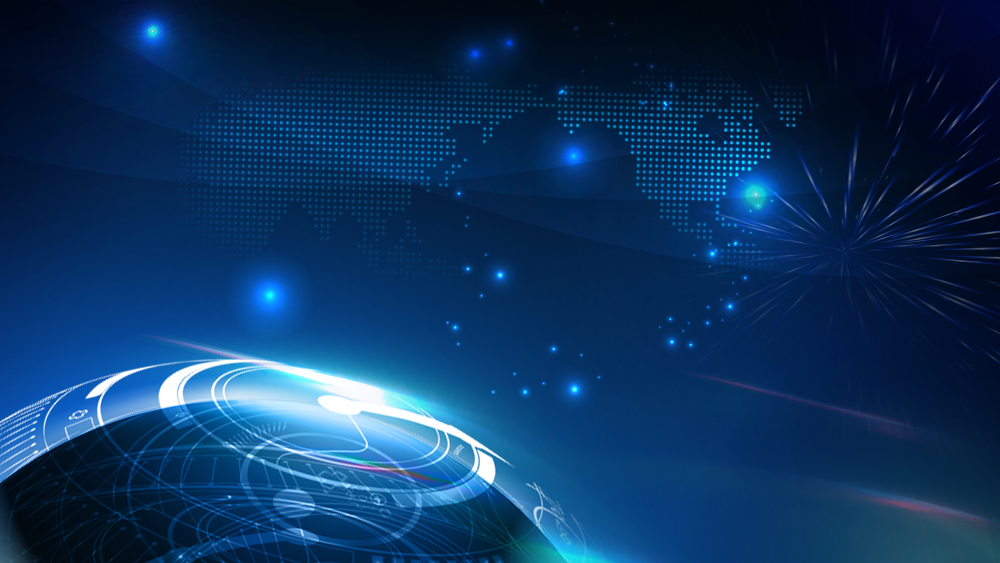 20XX
蓝色科技行业PPT模版
YEAR-END SUMMARY PLAN BUSINESS REPORT PPT IN THE NEW YEAR
Chinese  companies  will no longer remain in the hard stage and they are also promoting a culture Chinese  companies  will no longer remain 
in the hard stage and they are also promoting a culture
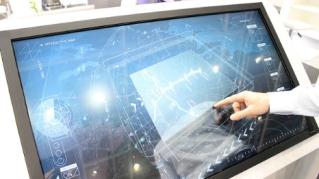 目录
标题文本预设
标题文本预设
标题文本预设
标题文本预设
此部分内容作为文字排版占位显示（建议使用主题字体）
此部分内容作为文字排版占位显示（建议使用主题字体）
此部分内容作为文字排版占位显示（建议使用主题字体）
此部分内容作为文字排版占位显示（建议使用主题字体）
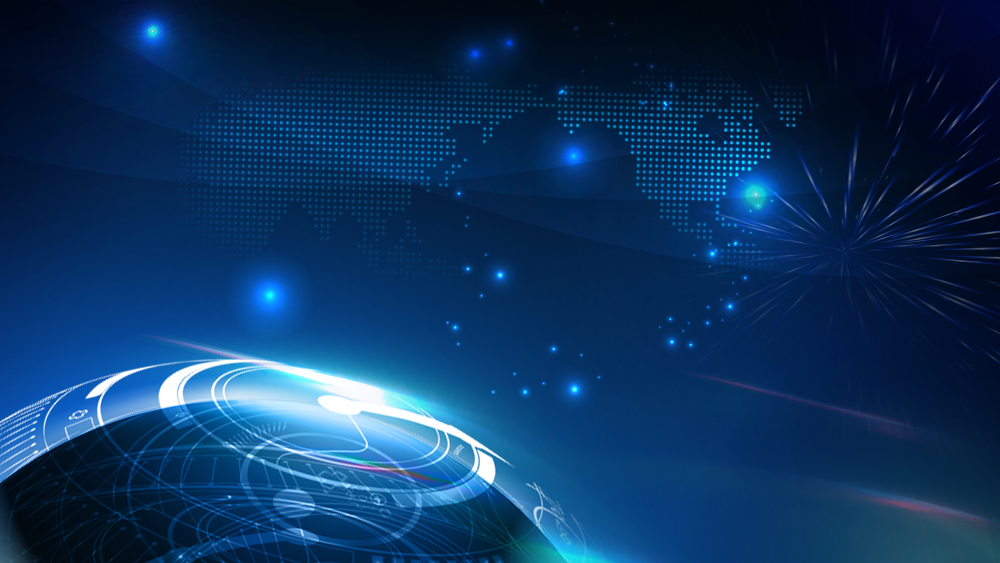 第一部分
   标题文字内容
01
01 点击添加相关标题文字
02 点击添加相关标题文字
PART 01
03 点击添加相关标题文字
04 点击添加相关标题文字
25%
添加标题
50%
添加标题
75%
添加标题
100%
添加标题
您的内容打在这里，或者通过复制您的文本后，在此框中选择粘贴。
您的内容打在这里，或者通过复制您的文本后，在此框中选择粘贴。
您的内容打在这里，或者通过复制您的文本后，在此框中选择粘贴。
您的内容打在这里，或者通过复制您的文本后，在此框中选择粘贴。
标题文本预设
标题文本预设
此部分内容作为文字排版占位显示（建议使用主题字体）
标题文本预设
此部分内容作为文字排版占位显示（建议使用主题字体）
标题文本预设
此部分内容作为文字排版占位显示（建议使用主题字体）
标题文字
标题文字
标题
点击添加文本    
点击添加文本
点击添加文本    
点击添加文本
点击添加文本    
点击添加文本
点击添加文本    
点击添加文本
点击添加文本    
点击添加文本
点击添加文本    
点击添加文本
标题文字
标题
文字
标题
标题
点击输入标题
这里输入您对您公司的简单介绍，要求内容言简意赅，右击可粘贴已有文字，
点击输入标题
这里输入您对您公司的简单介绍
点击输入标题
这里输入您对您公司的简单介绍，要求内容言简意赅，右击可粘贴已有文字，
点击输入标题
这里输入您对您公司的简单介绍，要求内容言简意赅，右击可粘贴已有文字，
点击输入标题
这里输入您对您公司的简单介绍，要求内容言简意赅，右击可粘贴已有文字，
点击输入标题
这里输入您对您公司的简单介绍，要求内容言简意赅，右击可粘贴已有文字，这里输入您对您公司的简单介绍，要求内容言简意赅，右击可粘贴已有文字，
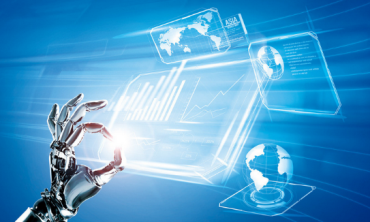 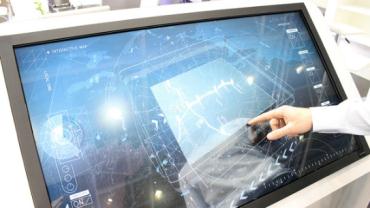 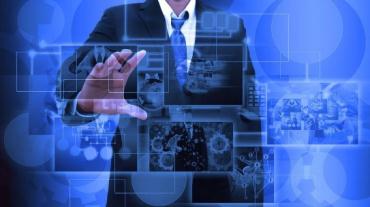 单击添加标题
单击添加标题
单击添加标题
您的内容打在这里，或者通过复制您的文本后，在此框中选择粘贴，并选择只保留文字。
您的内容打在这里，或者通过复制您的文本后，在此框中选择粘贴，并选择只保留文字。
您的内容打在这里，或者通过复制您的文本后，在此框中选择粘贴，并选择只保留文字。
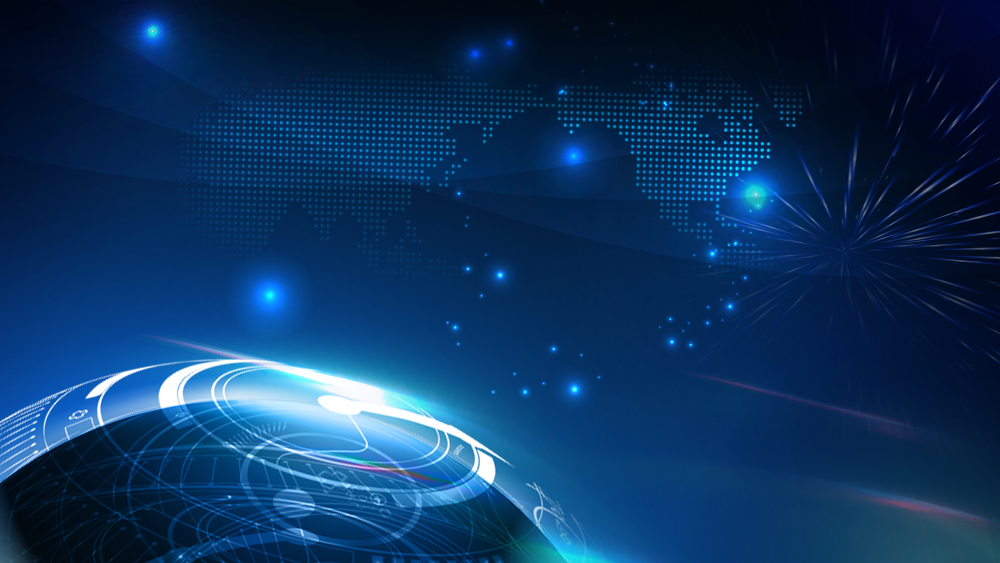 第二部分
   标题文字内容
02
01 点击添加相关标题文字
02 点击添加相关标题文字
PART 02
03 点击添加相关标题文字
04 点击添加相关标题文字
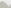 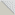 请替换文字内容
请替换文字内容
Please replace text, click add relevant headline, modify the text content, also can copy your content to this directly.
Please replace text, click add relevant headline, modify the text content, also can copy your content to this directly.
请替换文字内容
请替换文字内容
Please replace text, click add relevant headline, modify the text content, also can copy your content to this directly.
Please replace text, click add relevant headline, modify the text content, also can copy your content to this directly.
请替换文字内容
请替换文字内容
Please replace text, click add relevant headline, modify the text content, also can copy your content to this directly.
Please replace text, click add relevant headline, modify the text content, also can copy your content to this directly.
请替换文字内容
请替换文字内容
Please replace text, click add relevant headline, modify the text content, also can copy your content to this directly.
Please replace text, click add relevant headline, modify the text content, also can copy your content to this directly.
您的内容打在这里，或者通过复制您的文本后，在此框中选择粘贴，并选择只保留文字。您的内容打在这里，或者通过复制您的文本后，在此框中选择粘贴。
您的内容打在这里，或者通过复制您的文本后，在此框中选择粘贴并选择只保留文字。您的内容打在这里，或者通过复制您的文本后在此框中选择粘贴
添加
内容
添加
内容
添加
内容
您的内容打在这里，或者通过复制您的文本后，在此框中选择粘贴，并选择只保留文字。您的内容打在这里，或者通过复制您的文本后，在此框中选择粘贴。
点击添加文本
点击输入简要文本内容，文字内容需概况精炼的说明专业设计……
点击添加文本
点击输入简要文本内容，文字内容需概况精炼的说明专业设计……
点击添加文本
点击输入简要文本内容，文字内容需概况精炼的说明专业设计……
单击添加文本
单击此处添加文本单击此处添加文本单击此处添加文本单击此处添加文本
单击此处添加文本单击此处添加文本
单击添加文本
单击此处添加文本单击此处添加文本单击此处添加文本单击此处添加文本
单击此处添加文本单击此处添加文本
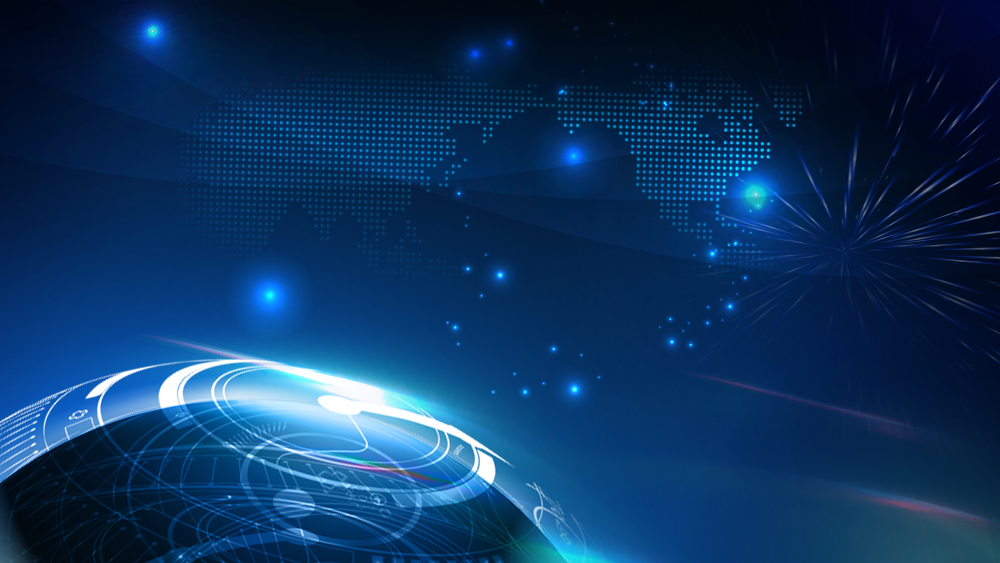 第三部分
   标题文字内容
03
01 点击添加相关标题文字
02 点击添加相关标题文字
PART 03
03 点击添加相关标题文字
04 点击添加相关标题文字
单击编辑标题
单击编辑标题
单击此处可编辑内容，根据您的需要自由拉伸文本框大小
单击此处可编辑内容，根据您的需要自由拉伸文本框大小
单击编辑标题
单击编辑标题
单击编辑标题
单击此处可编辑内容，根据您的需要自由拉伸文本框大小
单击此处可编辑内容，根据您的需要自由拉伸文本框大小
单击编辑标题
单击编辑标题
单击此处可编辑内容，根据您的需要自由拉伸文本框大小
单击此处可编辑内容，根据您的需要自由拉伸文本框大小
您的内容打在这里，或者通过复制您的文本后，在此框中选择粘贴，并选择只保留文字。
您的内容打在这里，或者通过复制您的文本后，在此框中选择粘贴，并选择只保留文字。
您的内容打在这里，或者通过复制您的文本后，在此框中选择粘贴，并选择只保留文字。
4
2
6
5
3
1
您的内容打在这里，或者通过复制您的文本后，在此框中选择粘贴，并选择只保留文字。
您的内容打在这里，或者通过复制您的文本后，在此框中选择粘贴，并选择只保留文字。
您的内容打在这里，或者通过复制您的文本后，在此框中选择粘贴，并选择只保留文字。
2019年上半年情况
20XX年上半年情况
这里输入简要文字说明这里输入简要文字说明这里输入简要文字说明
这里输入简要文字说明
这里输入简要文字说明这里输入简要文字说明这里输入简要文字说明
这里输入简要文字说明
VS
计划完成：60%
计划完成：80%
实际完成数：555万
实际完成数：800万
回款数：400万
回款数：500万
您的文字
您的文字
请替换文字内容
请替换文字内容，修改文字内容，也可以直接复制你的内容到此。请替换文字内容，修改文字内容，也可以直接复制你的内容到此。 请替换文字内容，修改文字内容，也可以直接复制你的内容到此。请替换文字内容，修改文字内容，也可以直接复制你的内容到此。请替换文字内容，修改文字内容，也可以直接复制你的内容到此。 请替换文字内容，修改文字内容，也可以直接复制你的内容到此。
请替换文字内容
请替换文字内容
20XX
65%
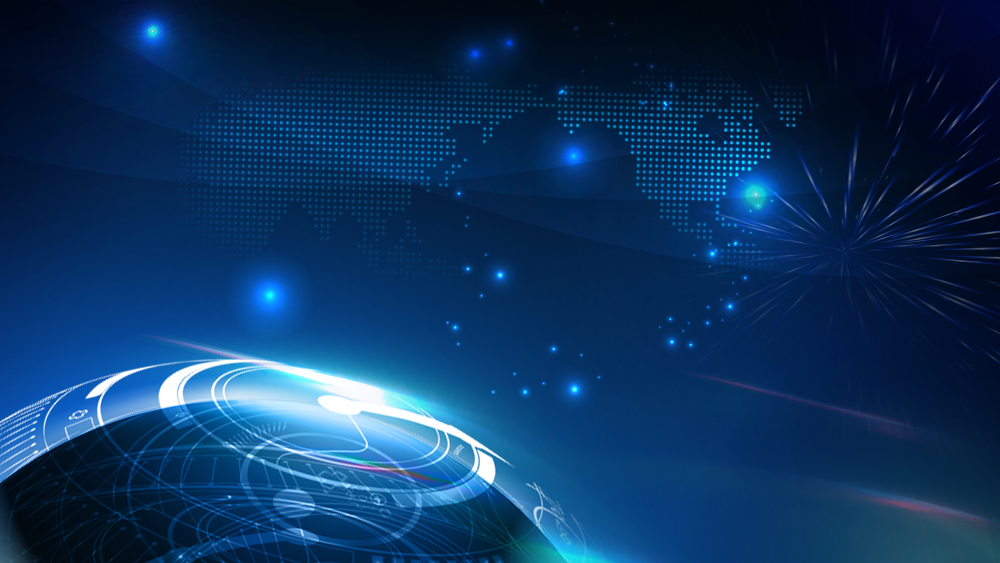 第四部分
   标题文字内容
04
01 点击添加相关标题文字
02 点击添加相关标题文字
PART 04
03 点击添加相关标题文字
04 点击添加相关标题文字
请替换文字内容
请替换文字内容
点击添加相关标题文字，点击添加相关标题文字
点击添加相关标题文字，点击添加相关标题文字
TITLE
TITLE
TITLE
TITLE
TITLE
TITLE
TITLE
TITLE
请替换文字内容
请替换文字内容
点击添加相关标题文字，点击添加相关标题文字
点击添加相关标题文字，点击添加相关标题文字
标题文本
标题文本预设
此部分内容作为文字排版占位显示 （建议使用主题字体）如需更改请在（设置形状格式）菜单下（文本选项）中调整
标题文本预设
标题文本预设
标题文本预设
此部分内容作为文字排版占位显示 （建议使用主题字体）
此部分内容作为文字排版占位显示 （建议使用主题字体）
此部分内容作为文字排版占位显示 （建议使用主题字体）
700
600
点击添加标题
500
您的内容打在这里，或者通过复制您的文本后，在此框中选择粘贴，并选择只保留文字。您的内容打在这里，或者通过通过复制您的文本。
400
300
123,4567873
200
添加标题
100
添加标题
添加标题
0
标题
标题
标题
标题
添加标题
60%
单击编辑标题
单击编辑标题
单击编辑标题
单击编辑标题
单击此处可编辑内容，根据您的需要自由拉伸文本框大小
单击此处可编辑内容，根据您的需要自由拉伸文本框大小
单击此处可编辑内容，根据您的需要自由拉伸文本框大小
80%
单击编辑标题
90%
单击编辑标题
直接复制你的内容到此
请替换文字内容，修改文字内容，也可以直接复制你的内容到此。请替换文字内容，修改文字内容，也可以直接复制你的内容到此。
点击请替换文字内容
ADD RELATED TITLE WORDS
请替换文字内容，修改文字内容，也可以直接复制你的内容到此。请替换文字内容，修改文字内容，也可以直接复制你的内容到此。
请替换文字内容，修改文字内容，也可以直接复制你的内容到此。请替换文字内容，修改文字内容，也可以直接复制你的内容到此。
请替换文字内容，修改文字内容，也可以直接复制你的内容到此。请替换文字内容，修改文字内容，也可以直接复制你的内容到此。
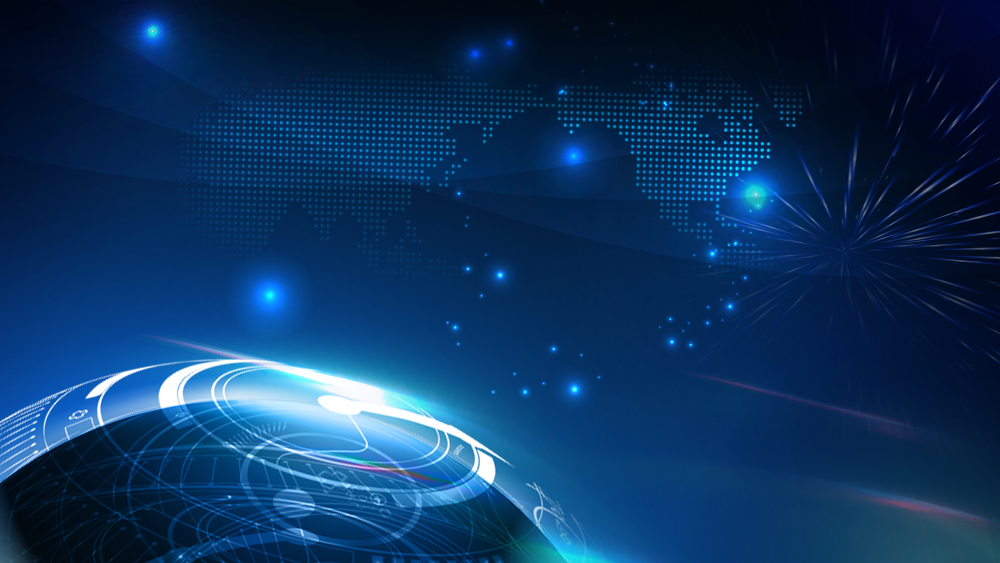 20XX
非常感谢您的观看！
YEAR-END SUMMARY PLAN BUSINESS REPORT PPT IN THE NEW YEAR
Chinese  companies  will no longer remain in the hard stage and they are also promoting a culture Chinese  companies  will no longer remain 
in the hard stage and they are also promoting a culture